আজকের ক্লাসে সবাইকে স্বাগতম
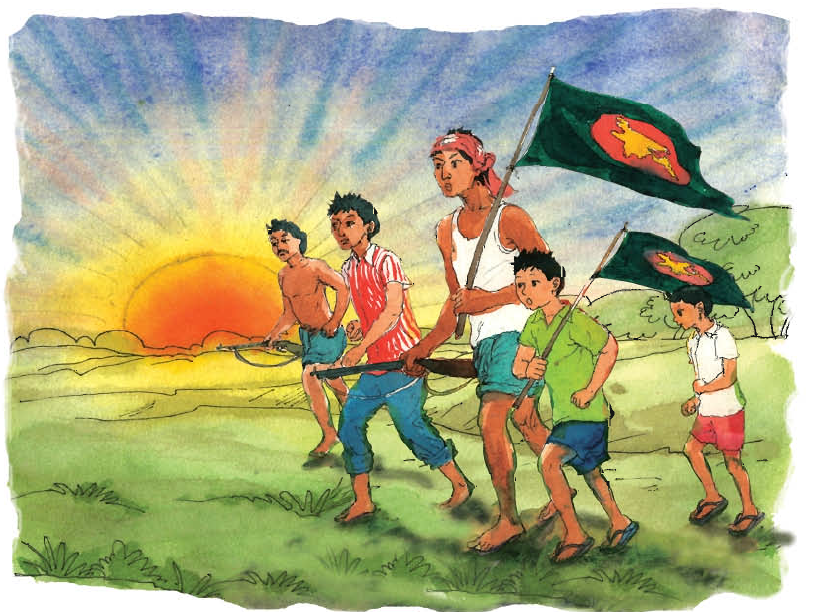 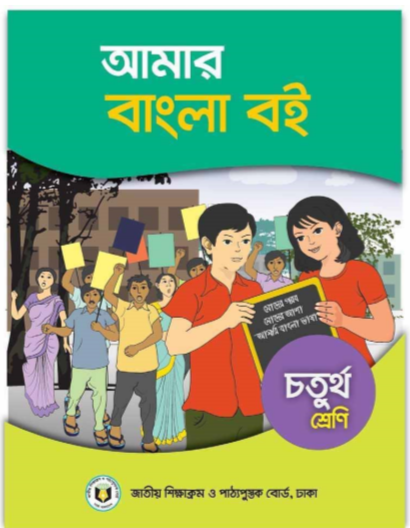 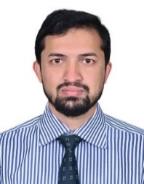 পরিচিতি
বিষয়ঃ বাংলা
শ্রেণি: ৪র্থ , অধ্যায়: 7য়
(বীরশ্রেষ্ঠর বীরগাথা)
(পাঠ-সিপাহি হামিদুর রহমান) 
সময়: ৪৫ মিনিট
আবদুর রহিম
সহকারী শিক্ষক 
রূপকানিয়া মডেল সরকারি প্রাথমিক বিদ্যালয় 
সাতকানিয়া, চট্টগ্রাম 
মেইল- rahimatgps@gmail.com
মোবাইল নং- ০১৮১৮৮২৬৯৫৭
চল ভিডিওটা দেখি....................................
ভিডিওতে কি দেখতে পাচ্ছ?
যুদ্ধ
ছবিতে  কি দেখতে পাচ্ছ?
এরা কি করতেছে?
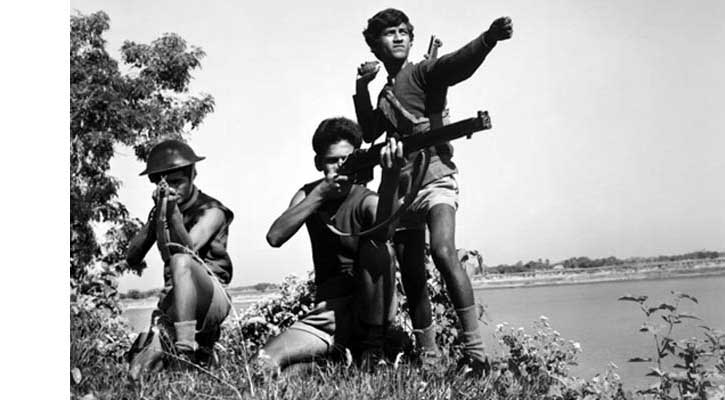 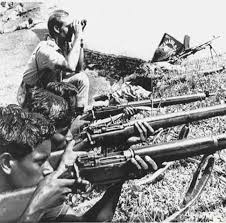 আমাদের মুক্তিযুদ্ধের ছবি
যুদ্ধ করতেছে
ছবি গুলো খেয়াল করি.........।
এই গুলো কাদের ছবি?
উনি কে?
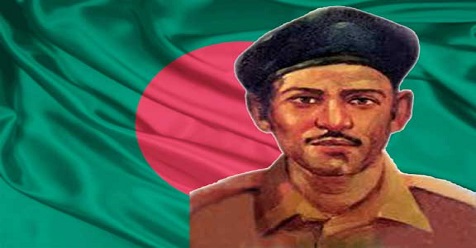 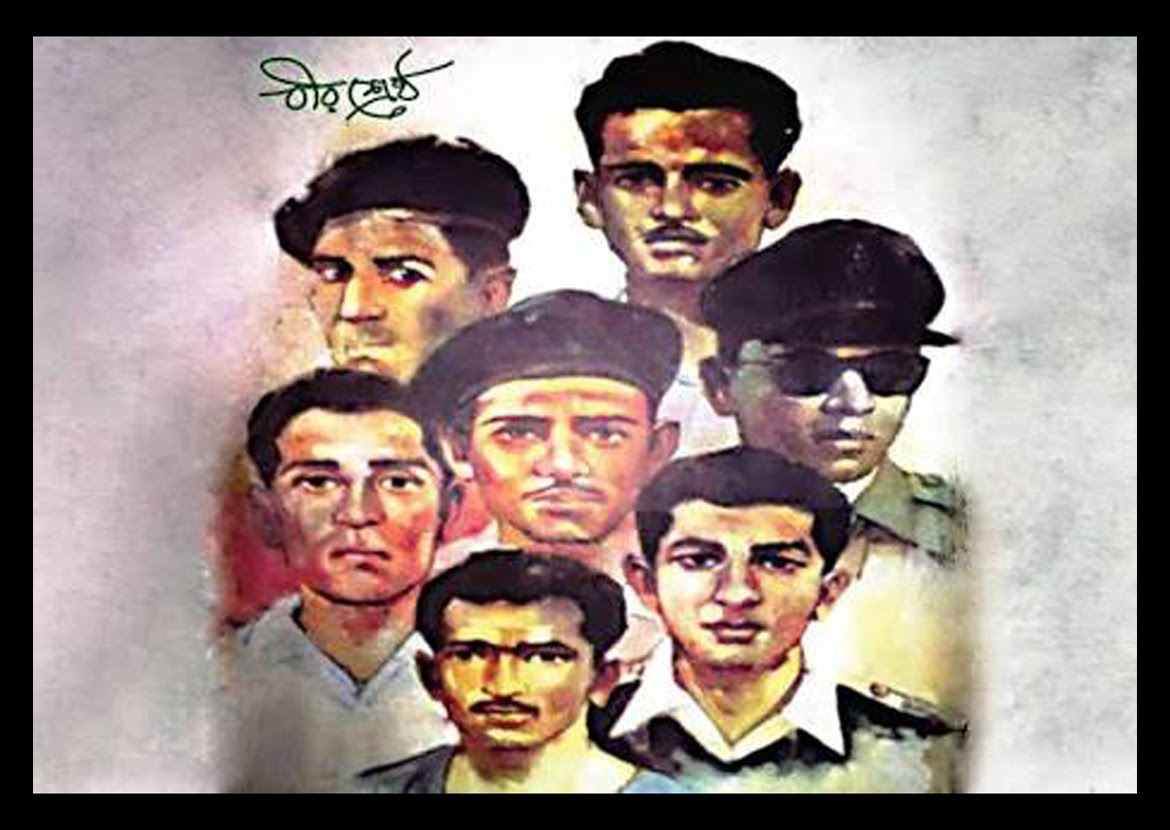 সিপাহি হামিদুর রহমান
আমাদের বীরশ্রেষ্ঠ
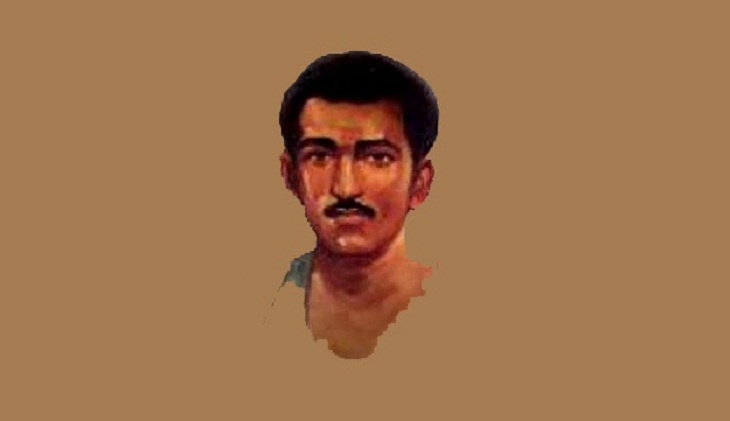 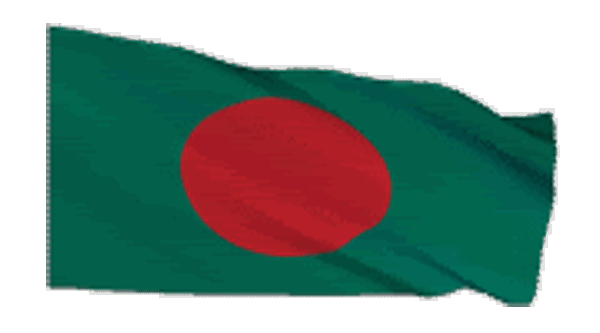 আজকের পাঠ
বীরশ্রেষ্ঠর বীরগাথা
(মুক্তিযুদ্ধের আরেক অসীম সাহসী যোদ্ধা বীরশ্রেষ্ঠ হামিদুর রহমান.......সমাহিত করা হয়।)
শিখনফল
শোনা
২.২.১ গল্পের বিষয় বুঝতে পারবে।
পড়া
১.৩.১ যুক্তব্যঞ্জন স্পষ্ট ও শুদ্ধ উচ্চারণে পড়তে পারবে।
বলা
২.4.1 গল্পের বিষয় বলতে পারবে।
লেখা 
২.৩.৪ পঠিত গল্পের বিষয়ের উত্তর শুদ্ধভাবে লিখতে পারবে ।
পূর্বজ্ঞান যাচাই
১ । মতিউর রহমান কত সালে জন্ম গ্রহণ করেন?
১৯৪১ সালে।
২। মতিউর রহমানের পেশা কি ছিল?
বৈমানিক ।
৩। মতিউর রহমান কার কাছ থেকে বিমান ছিনতাই করেছিল ?
নিজের ছাত্র রশিদ মিনহাজের কাছ থেকে।
৪। মতিউর রহমানের বিমান কোথায় বিধ্বস্ত হয়?
পাকিস্তানের থাট্টায়।
৫। মতিউর রহমানের দেহাবশেষ কত সালে দেশে ফিরিয়ে আনা হয় ?
২০০৬ সালে  ।
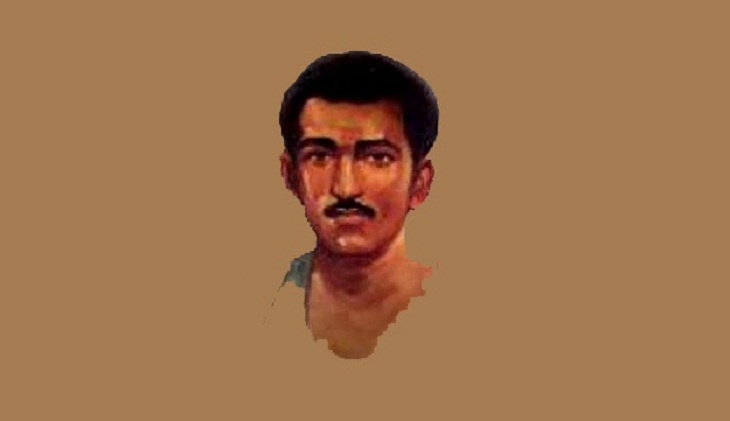 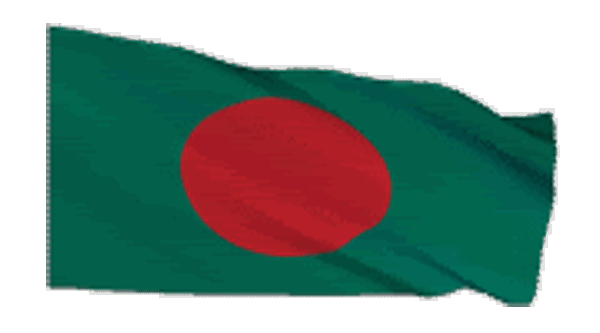 বীরশ্রেষ্ঠ সিপাহি হামিদুর রহমান ।
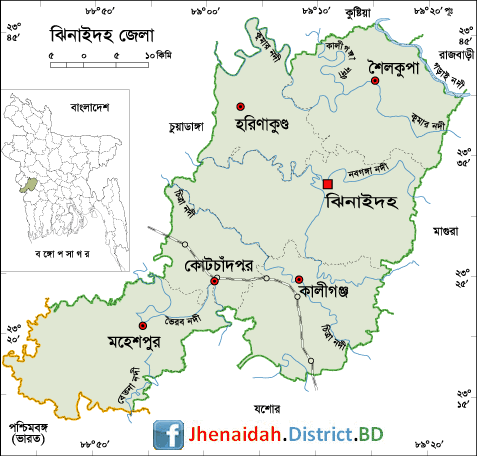 ১৯৫৩ সালের 2রা ফেব্রুয়ারী ঝিনাইদহ জেলার মহেশপুর থানার খর্দ খালিশপুর গ্রামে জন্ম গ্রহণ করেন।
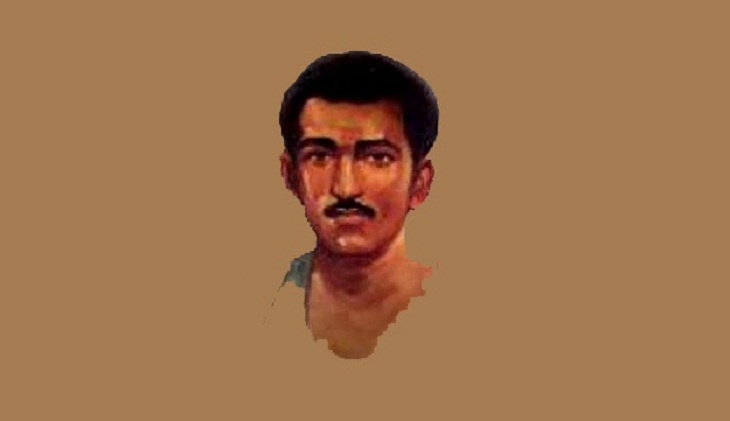 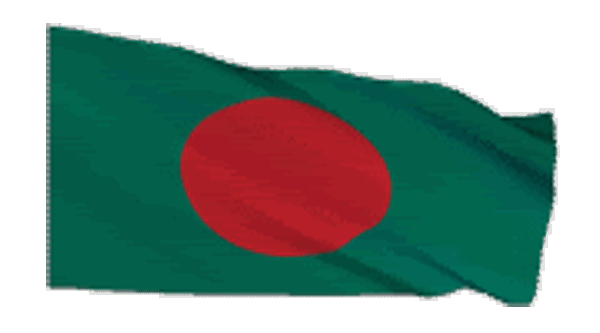 বীরশ্রেষ্ঠ সিপাহি হামিদুর রহমান ।
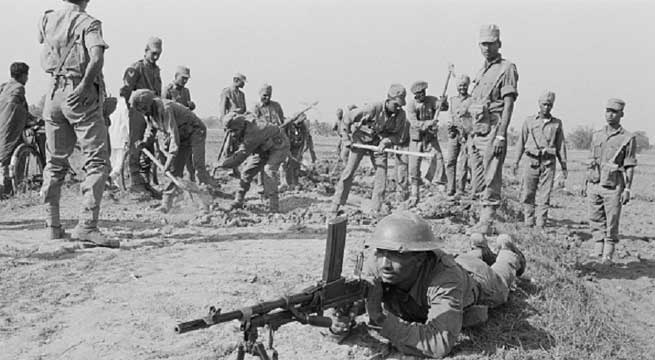 ১৯৭১ সালের ২৮শে অক্টোবর। মৌলভীবাজার জেলার কমলগঞ্জ থানার ধলাই সীমান্তে পাকিস্তানি সৈন্যদের সাথে তুমুল যুদ্ধ শুরু হয়। শত্রুদের ছুঁড়া গ্রেনেডে শহিদ হন অকুতোভয় এই বীর সেনানী।
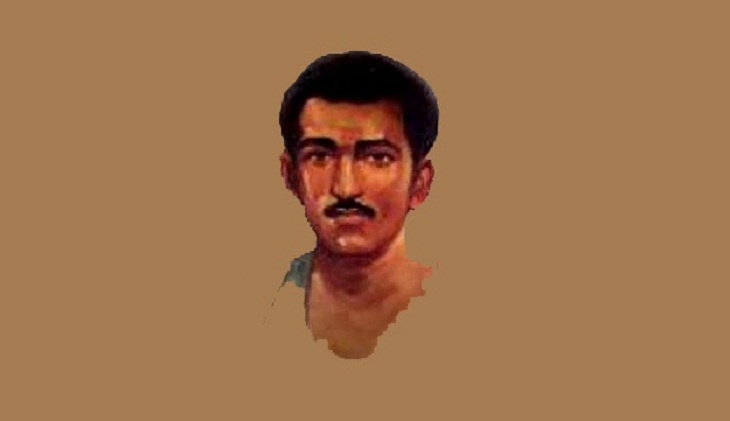 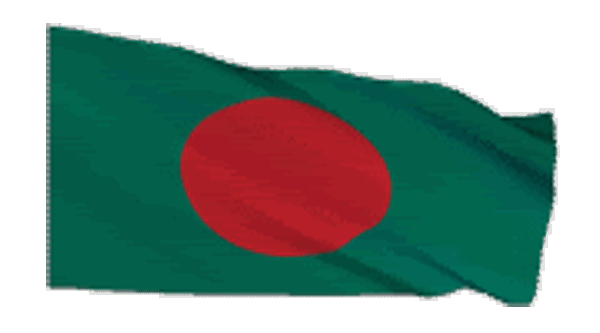 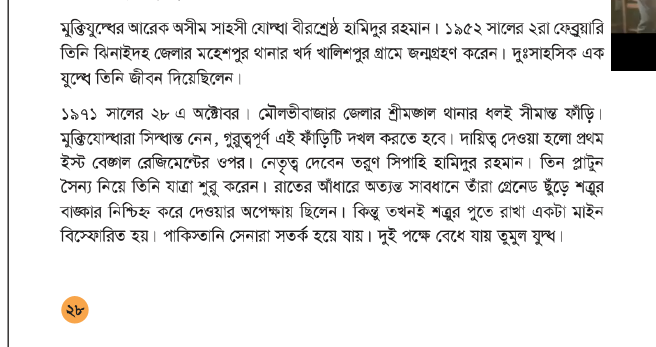 শিক্ষকের আদর্শ পাঠ
পাঠ্যাংশটি কয়েকবার প্রমিত উচ্চারণে পড়বে শিক্ষক এবং বুঝিয়ে দেবে।
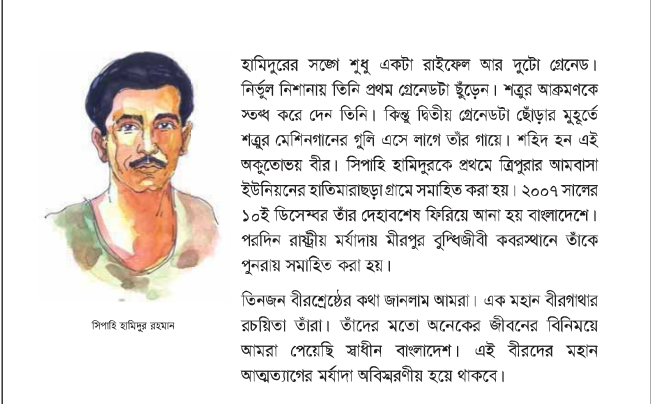 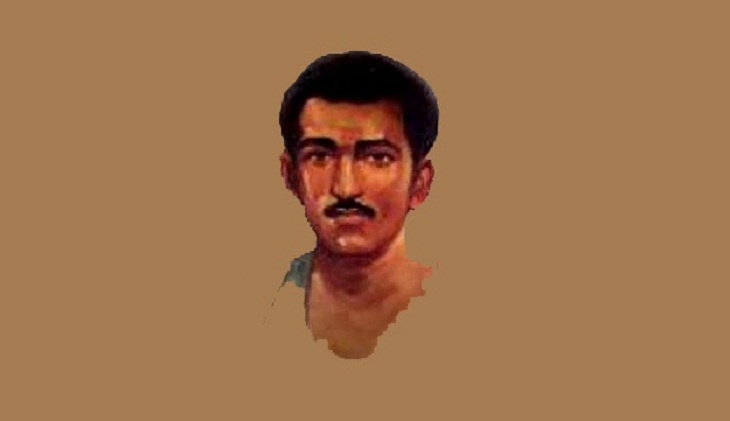 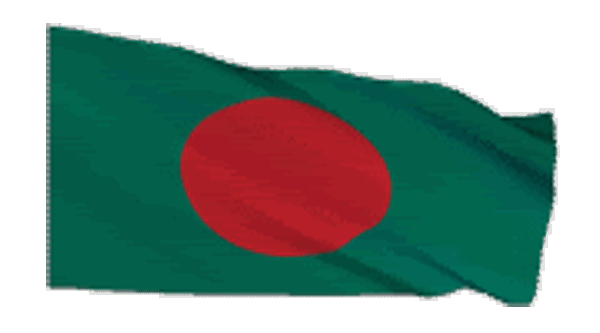 শিক্ষার্থীর পাঠ
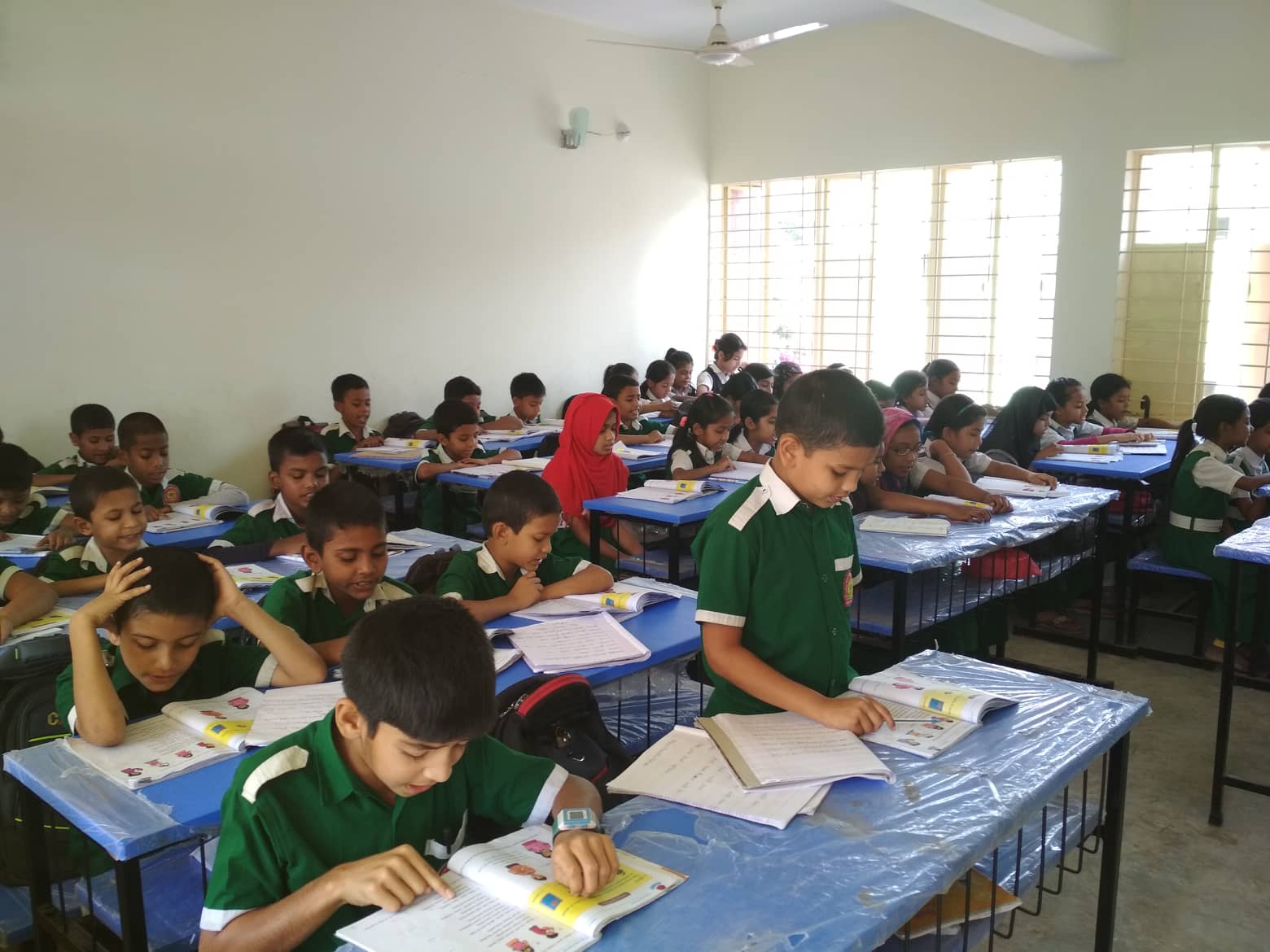 প্রয়োজনে ফলাবর্তন
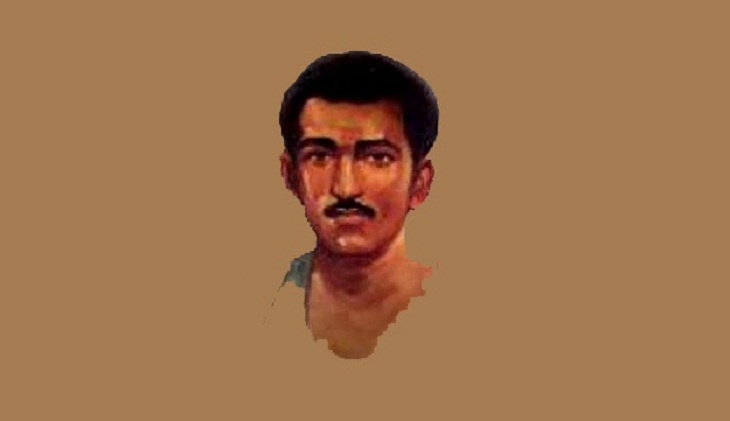 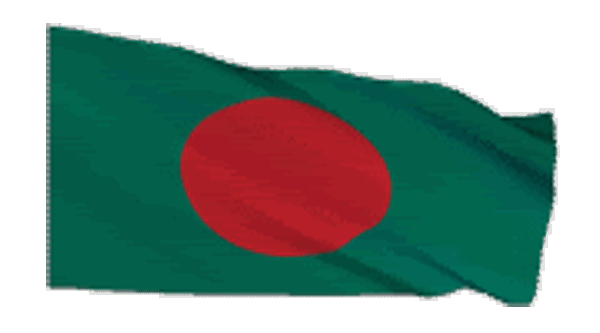 এসো শব্দ গুলোর অর্থ জেনে নিই।
বীরশ্রেষ্ঠ
মুক্তিযুদ্ধে বীরত্বের জন্য যারা সর্বশ্রেষ্ঠ।
তরুণ
বয়সে কম।
এলাকার শেষ প্রান্ত।
সীমান্ত
চূর্ণ-বিচূর্ণ হয়ে ফেটে যাওয়া।
বিস্ফোরিত
সাবধান হওয়া।
সর্তক
ভয় নেই যার।
অকুতোভয়
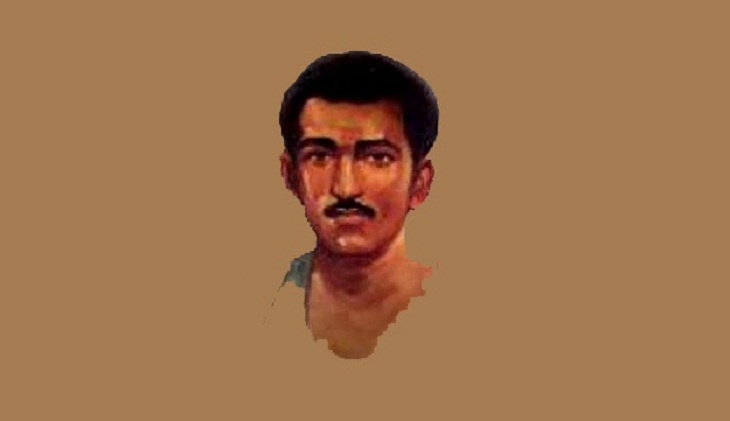 একক কাজ
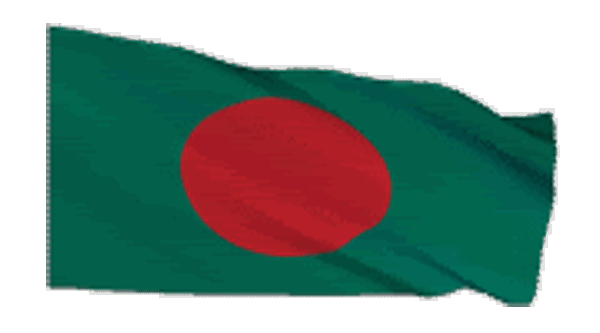 নিচের শব্দ গুলো শুদ্ধ ও সঠিক উচ্চারণ করে পড়
ইস্ট বেঙ্গল
রাষ্ট্রীয়
মুক্তিযুদ্ধ
বিস্ফোরিত
রেজিমেন্ট
বীরশ্রেষ্ঠ
বাঙ্কার
স্তব্ধ
বুদ্ধিজীবী
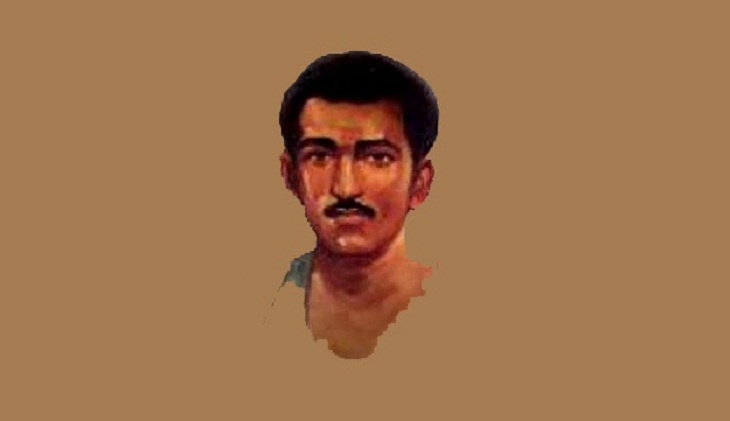 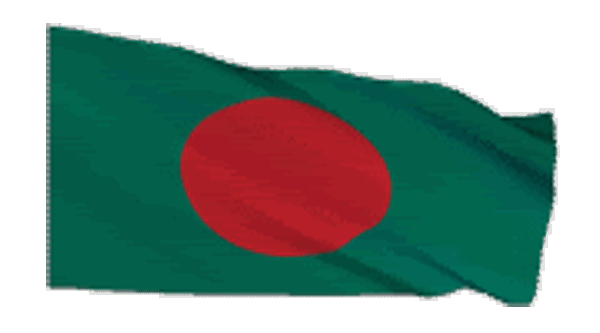 দলগত কাজ
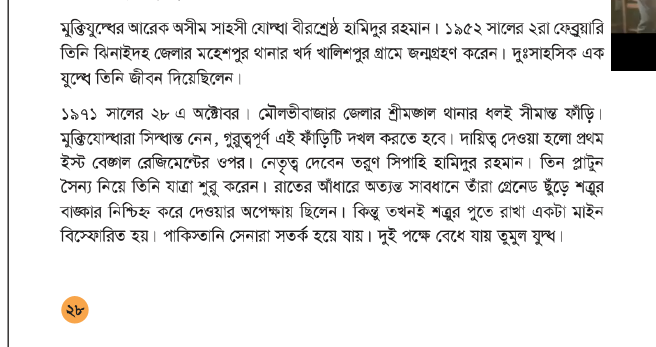 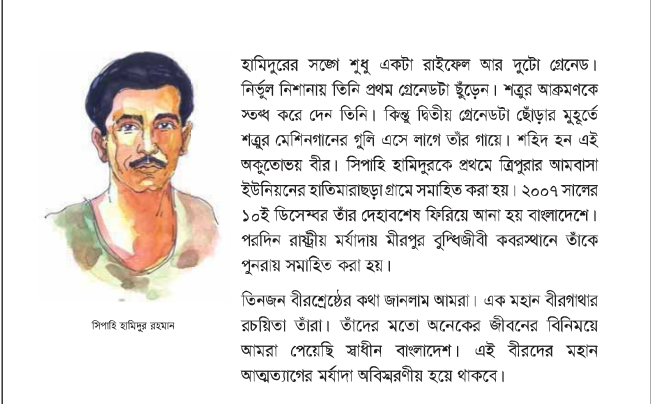 পাঠ্য বইয়ের এই অংশটি দলগত ভাবে পড় এবং প্রত্যেক দল হতে একজন করে সিপাহি হামিদুর রহমান সম্পর্কে বুঝিয়ে বল।
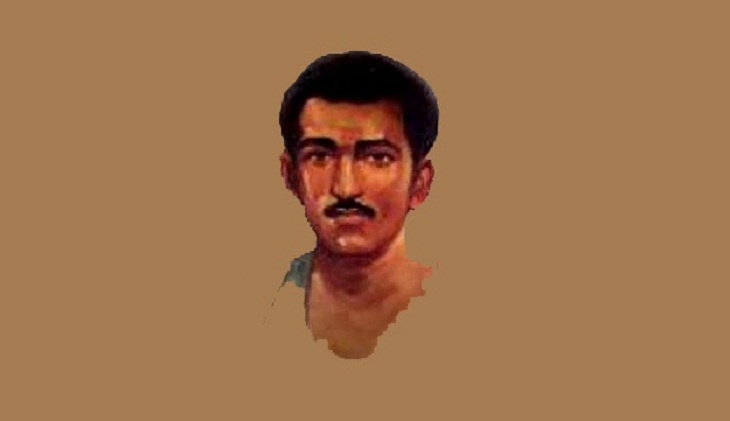 জোড়ায় কাজ
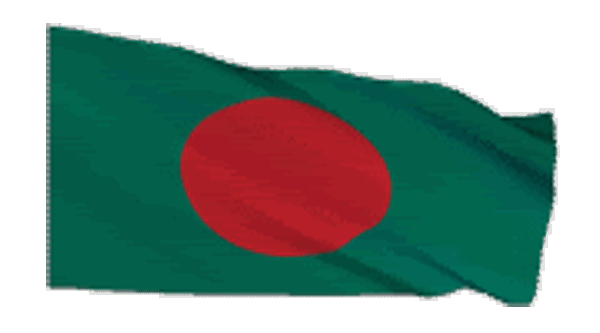 নিচের প্রশ্ন গুলোর উত্তর খাতায় লেখ।
১. সিপাহি হামিদুর রহমান কত সালে জন্ম গ্রহণ করেন?
২. সিপাহি হামিদুর রহমান কত সালে শহিদ হন?
৩. সিপাহি হামিদুর রহমান কোন ফাঁড়িটি দখল করার সিদ্ধান্ত নেন?
৪. কিসের আঘাতে সিপাহি হামিদুর রহমান শহিদ হন?
৫. সিপাহি হামিদুর রহমানকে প্রথমে কোথায় সমাহিত করা হয়?
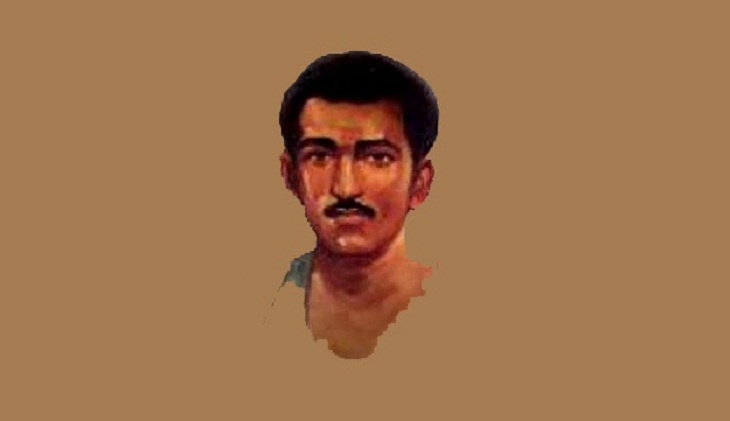 মূল্যায়ন
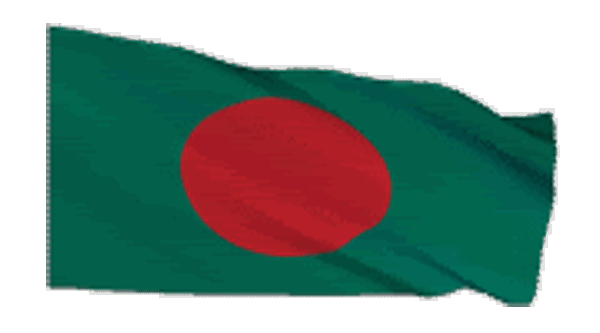 ১. সিপাহি হামিদুর রহমান কোন গ্রামে জন্ম গ্রহণ করেন?
ঝিনাইদহ জেলার মহেশপুর থানার খর্দ খালিশপুর গ্রামে
২. “স্ত” যুক্তবর্ণটি কি কি বর্ণ দিয়ে গঠিত?
স ও ত
৩. সিপাহি হামিদুর রহমানের সাথে কি কি অস্ত্র ছিল?
একটা রাইফেল ও দুইটি গ্রেনেড
৪. ‘ভয় নেই যার’ কে এক কথায় প্রকাশ কর ।
অকুতোভয়
৫. সিপাহি হামিদুর রহমানকে কত সালে দেশে দেহাবশেষ ফিরিয়ে আনা হয়?
২০০৭ সালে
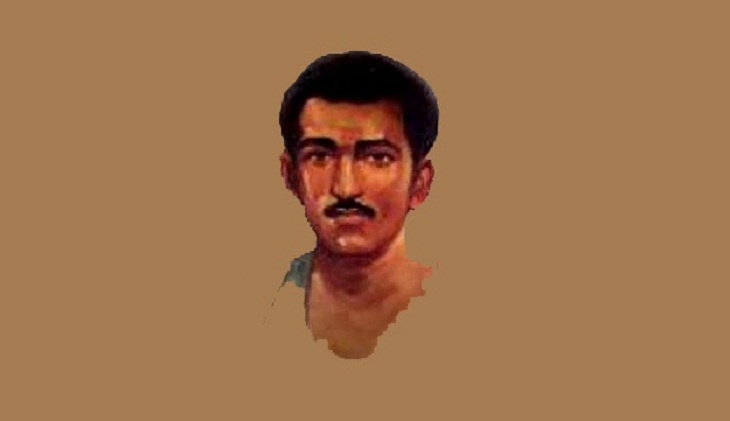 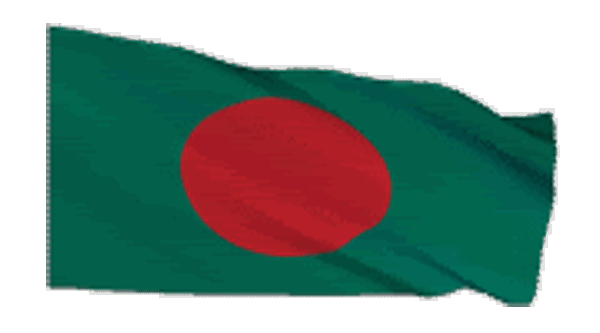 বাড়ির কাজ
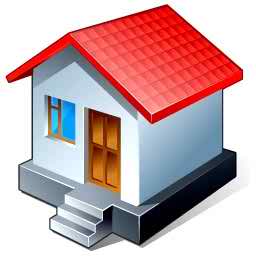 বীরশ্রেষ্ঠ সিপাহি হামিদুর রহমান সম্পর্কে ৫টি বাক্য লিখে আনবে ।
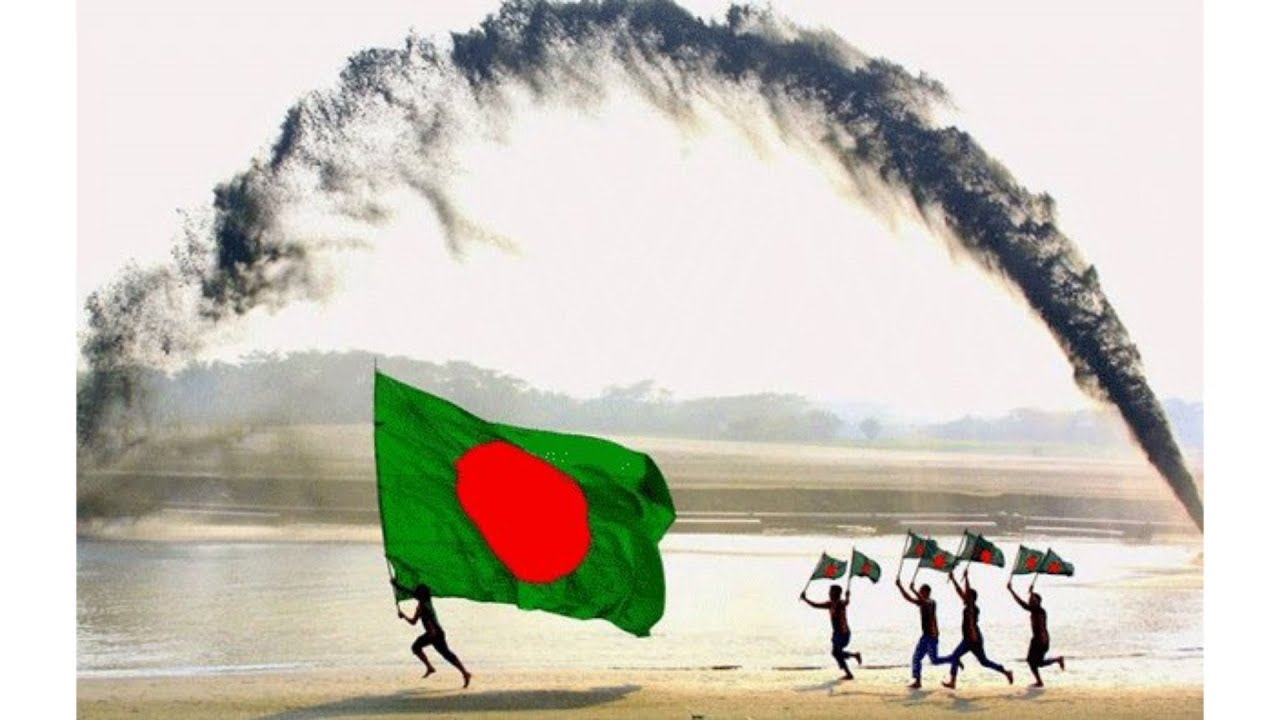 ধন্যবাদ